Главнейшие отряды насекомыхотряд Таракановые
Фохтина А.А. – учитель биологии
ГБОУ гимназия №1576 СПш213
Отряд Таракановые
Особенности:
Насекомые с неполным превращением
Плоское тело
Грызущий ротовой аппарат
Откладывают яйца, защищённые
    особой капсулой — оотекой, 
    которая иногда 
    вынашивается самкой
    и торчит на конце брюшка
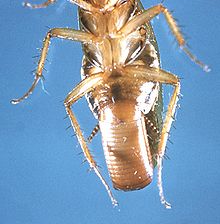 Рыжий таракан, прусак
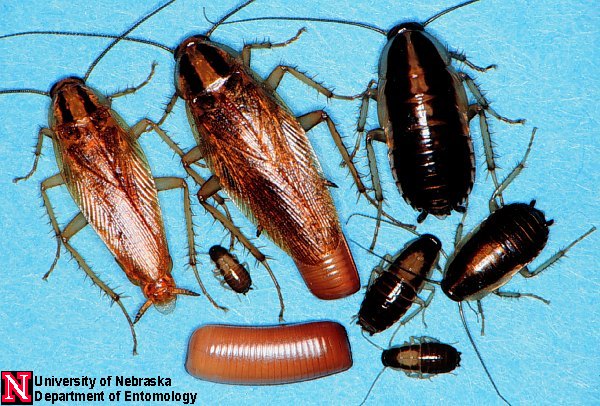 Чёрный таракан
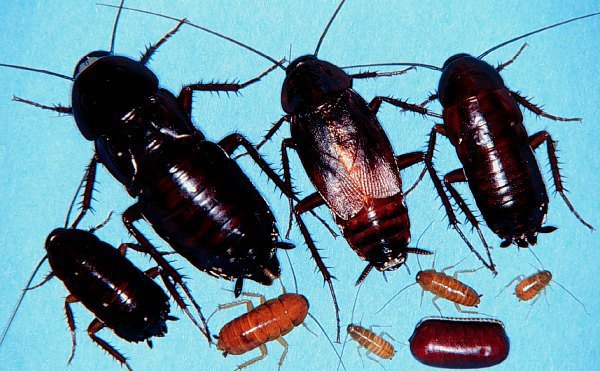 Американский таракан
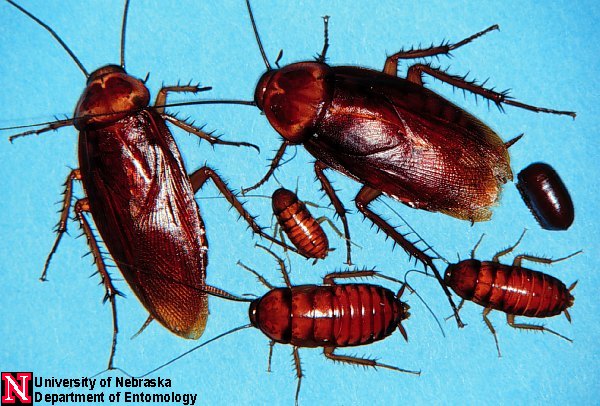 Все четыре вида в сравнении
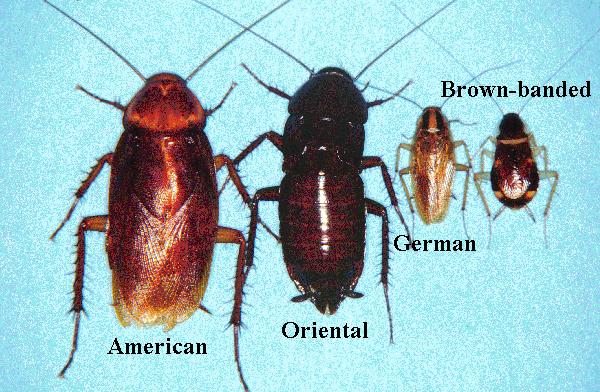 Австралийский таракан-носорог
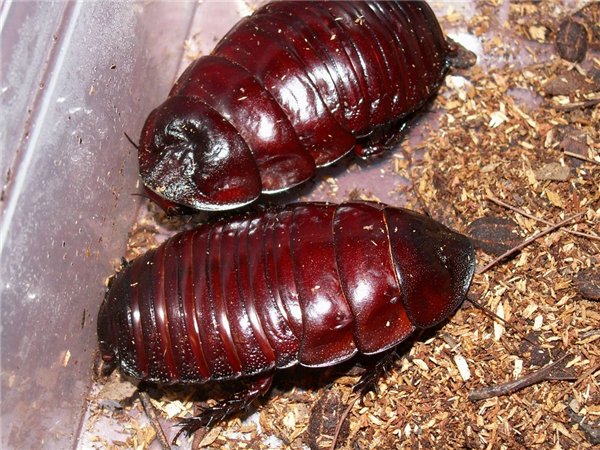 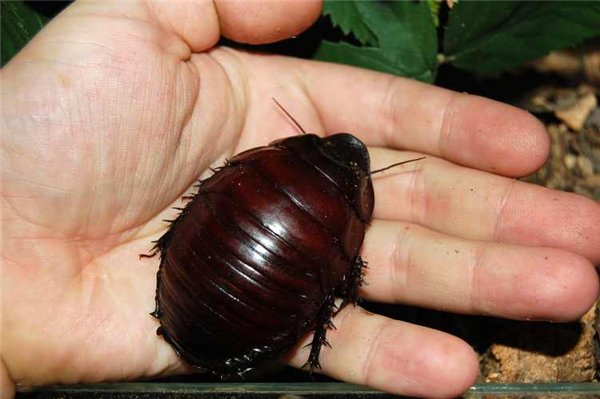 Таракан мёртвая голова(Флорида, Мексика, Центральная и Южная Америка)
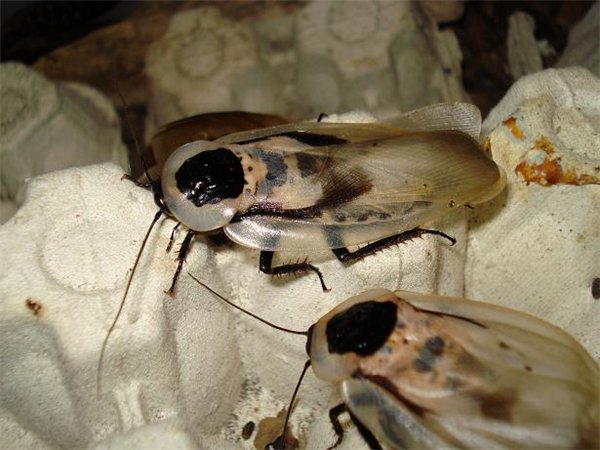 Мадагаскарский шипящий таракан
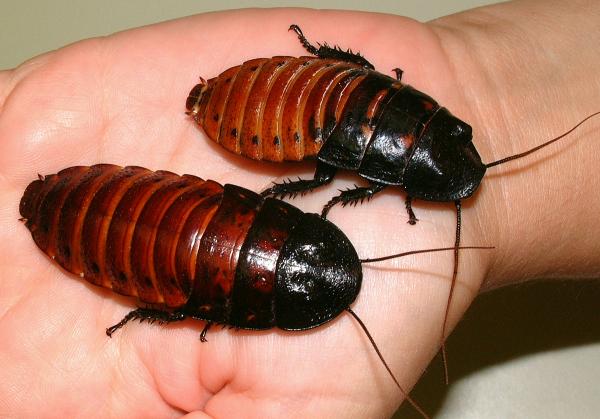 Гигантский таракан мегалоблатта(Южная Америка)
Официально считается наиболее крупным тараканом. В Книге рекордов Гиннеса указан экземпляр этого вида, принадлежащий Акира Йококура (Япония), достигающий в длину 9,7 см, в ширину - 4,45 см.
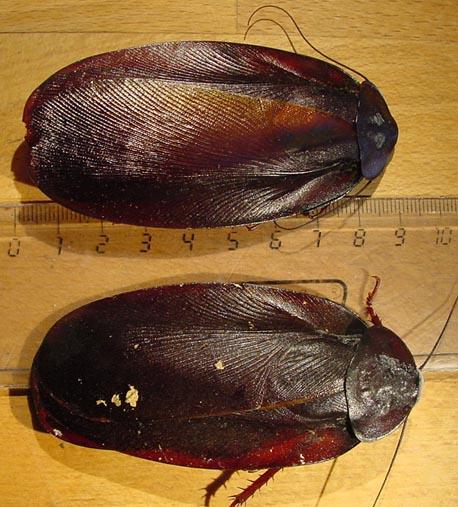